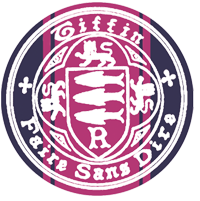 P2 Chapter 4 :: Binomial Expansion
jfrost@tiffin.kingston.sch.uk
www.drfrostmaths.com@DrFrostMaths
Last modified: 6th September 2018
Pure Year 1 Recap
Do you remember the simple way to find your Binomial coefficients?
Binomial Expansion
When are infinite expansions valid?
Our expansion might be an infinite number of terms. If so, the result must converge
When are infinite expansions valid?
Expansions are allowed to infinite. However, the result must converge
This time, what do you think needs to be between -1 and 1 for the expansion to be valid?
Quickfire Examples:
Combining Expansions
Edexcel C4 June 2013 Q2
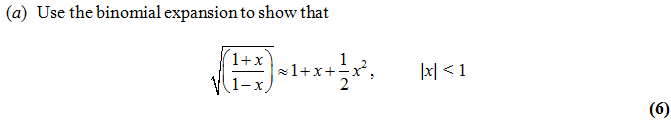 Test Your Understanding
C4 Edexcel Jan 2010
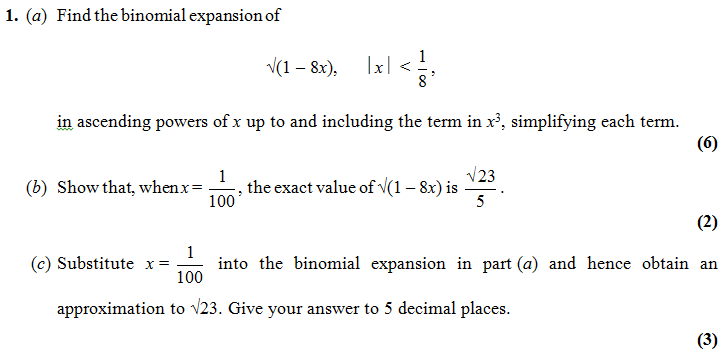 Accuracy of an approximation
Common Errors
Quickfire First Step
What would be the first step in finding the Binomial expansion of each of these?
Binomial expansion valid if:
Test Your Understanding
Edexcel C4 June 2013 (Withdrawn) Q1
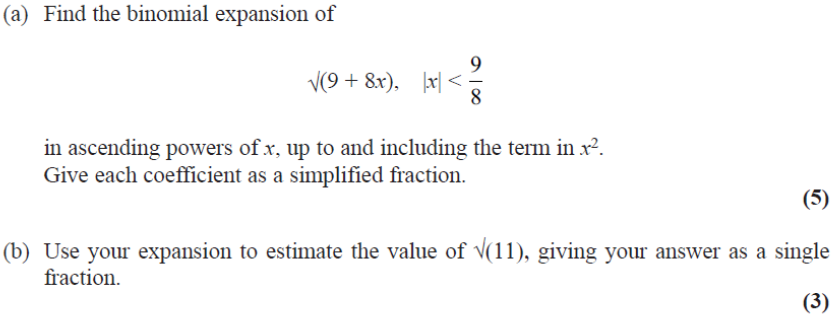 Using Partial Fractions
Partial fractions allows us to split up a fraction into ones we can then find the binomial expansion of.
Test Your Understanding
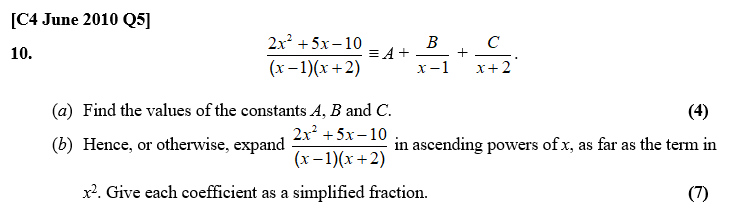